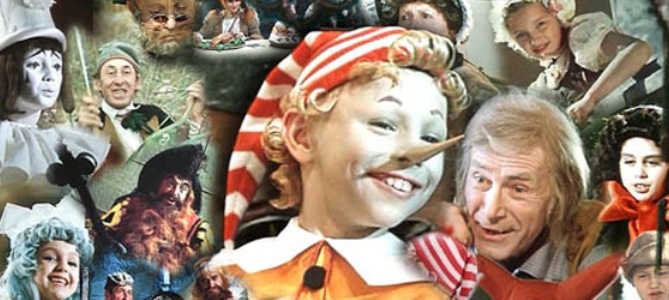 Презентация на фильм 
« Приключения Буратино»
Жанр: сказка мюзикл
Режиссер Леонид Нечаев
В ролях: Дмитрий Иосифов, Татьяна Проценко, Роман Столкарц, Томас Аугустинас, Григорий Светлорусов Николай ГринькоЮрий Катин-Ярцев.Рина Зелена, Владимир Этуш Ролан Быков Елена Санаева Владимир Басов Баадур Цуладзе
Год 1975
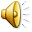 [Speaker Notes: Презентация на фильм « Приключения Буратино»
Жанр: сказка мюзикл
Режиссер Леонид Нечаев
В ролях: Дмитрий Иосифов, Татьяна Проценко, Роман Столкарц, Томас Аугустинас, Григорий Светлорусов, Николай Гринько, Юрий Катин-Ярцев, Рина Зеленая, Владимир Этуш, Ролан Быков, Елена Санаева, Владимир Басов, Баадур Цуладзе.]
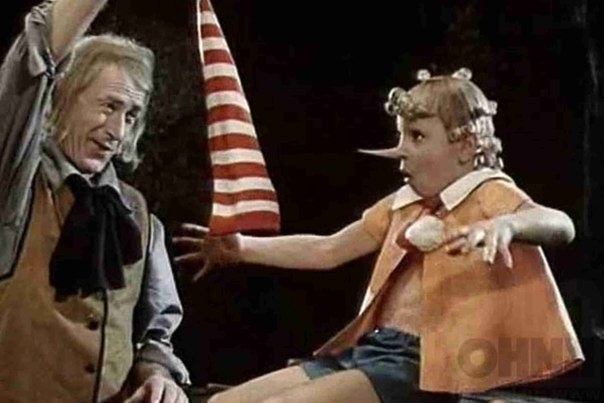 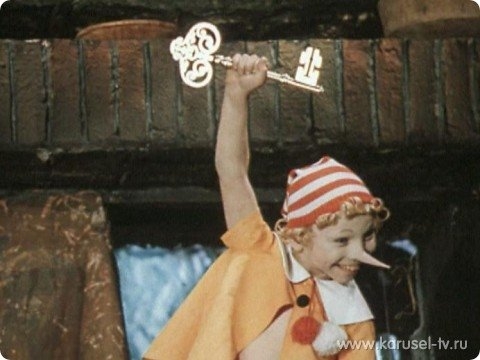 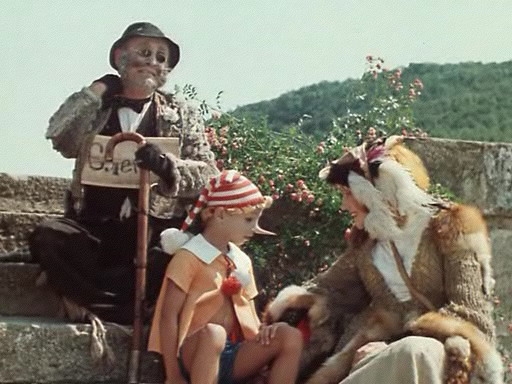 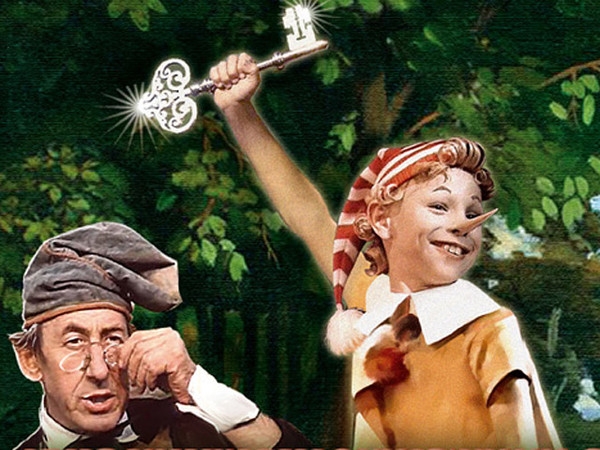 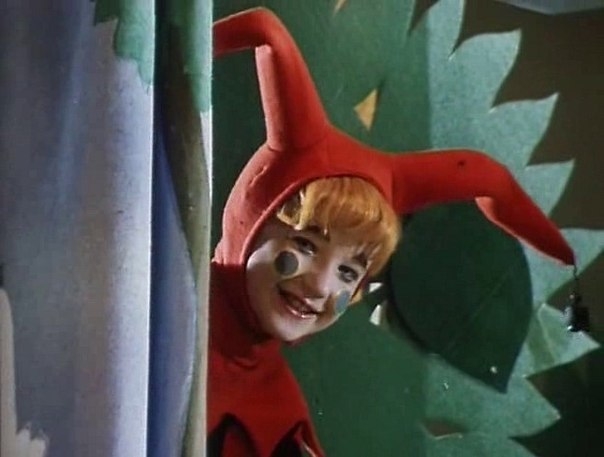 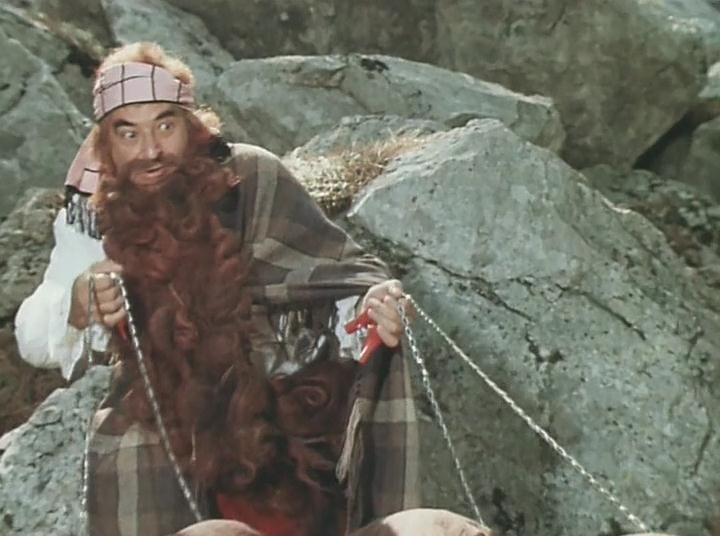 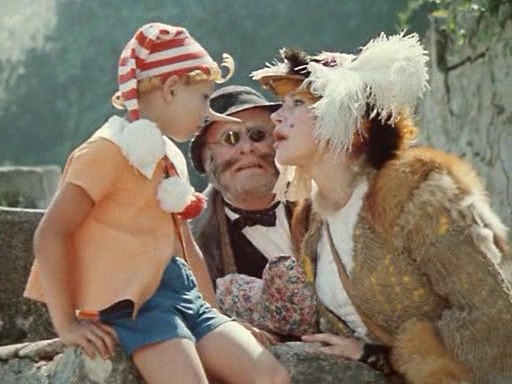 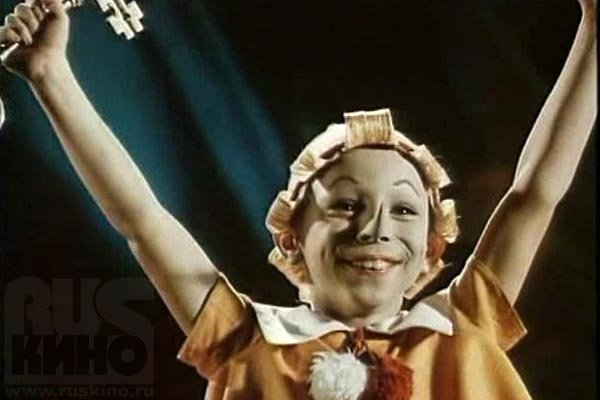 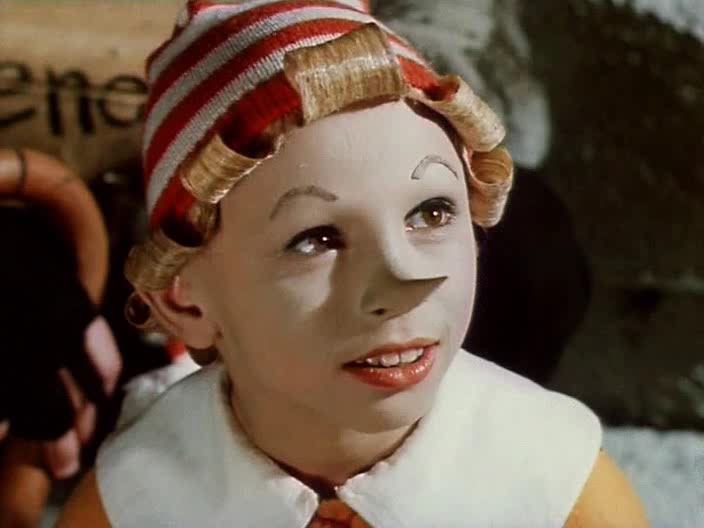 пе
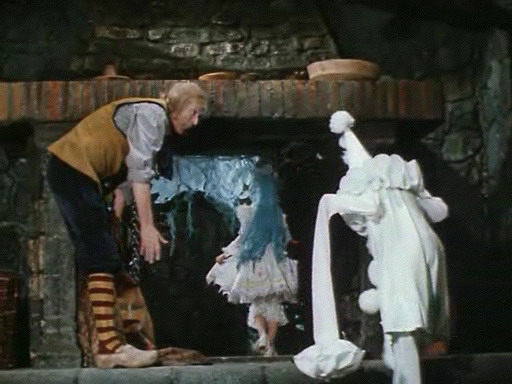 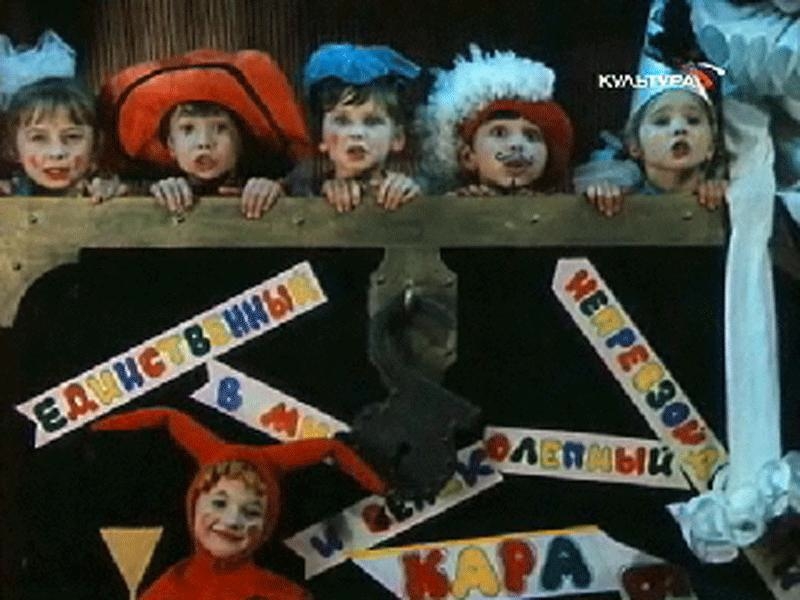 м
Презентация на фильм « Приключения Буратино»
Год 1975
Жанр: сказка мюзикл
Режиссер:Леонид Нечаев
В ролях: Дмитрий Иосифов,Татьяна Проценко, Роман Столкарц,  Томас Аугустинас, Григорий Светлорусов, Николай Гринько, Юрий Катин-Ярцев,  Рина Зеленая,  Владимир Этуш,Ролан Быков, Елена Санаева, Владимир Басов, Баадур Цуладзе.
Музыкально-теоретический анализ:
 Темп: быстрый
 Тембр голоса: высокий- тенор
 Динамика: громко
 Мелодия: скачкообразная 
 Характер: танцевальный.

Больше всего нравится песня «приключения Буратино». Песня задорная, веселая и очень детская.

Я бы сыграла Мальвину. Она умная и воспитанная девочка.